Исследовательская работа «Солнечный       цветок.Подсолнух»
Выполнил работу: Михаил  Пыжьянов
ученик 3г класса МБОУ СОШ с.Красная Горка
 
Руководитель: Даутова  Зульфия Фаритовна
Цель  работы: узнать интересные факты о подсолнухе
Задачи: 
-изучить историю происхождения и определить, почему так назвали это  растение;
-познакомиться с особенностями и строением;
-узнать, почему подсолнух смотрит на солнце
-вырастить в домашних условиях и сделать вывод;
-узнать,чем полезен подсолнух;
Гипотеза: предположим, что подсолнухом  назвали, потому что он любит солнечный цвет ,растёт только под солнцем, приносит большую пользу человеку.
Объект изучения: подсолнечник
Методы:
-Изучение литературы
-Наблюдение
-Опытно-исследовательский
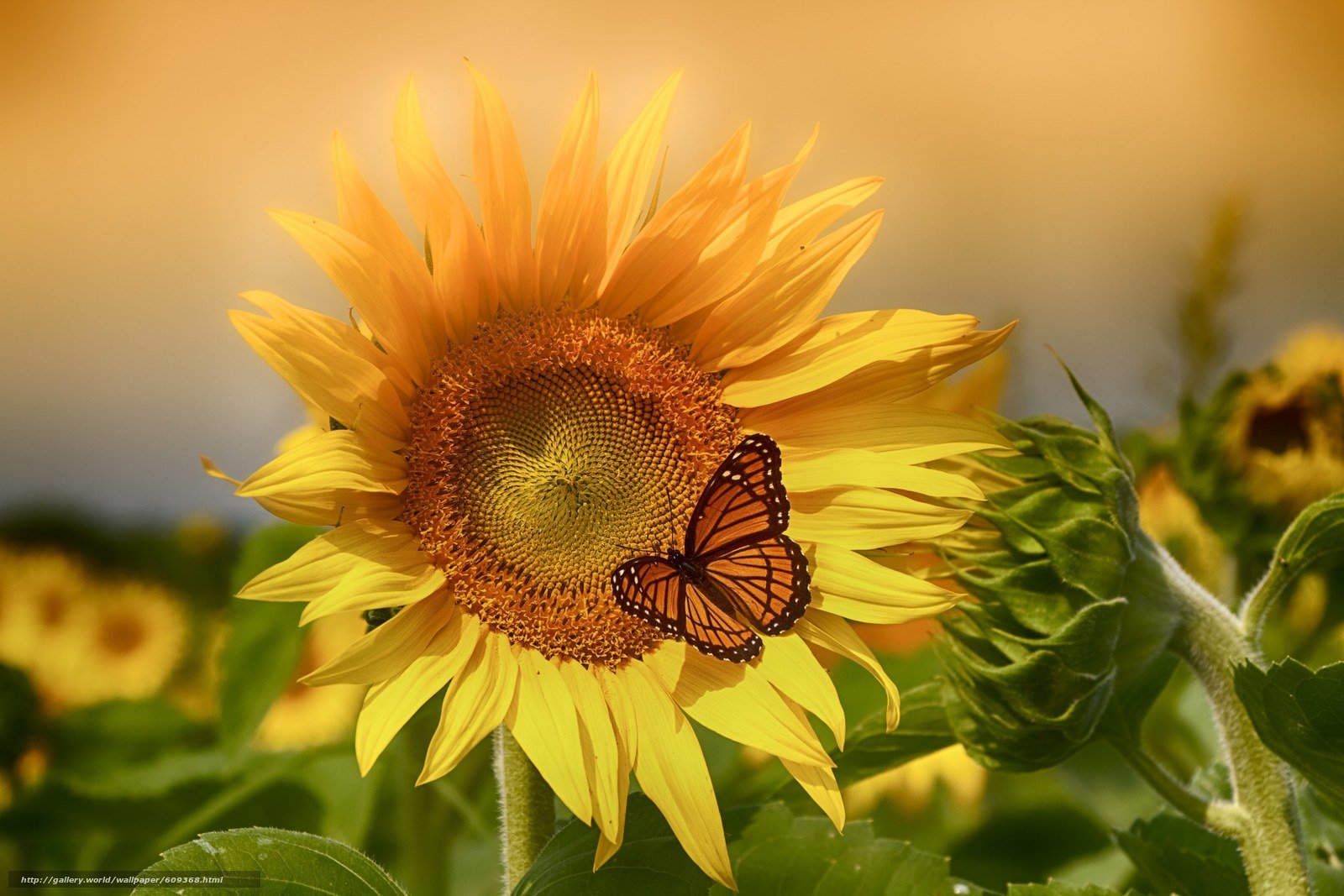 Практическая значимость проекта: почему я для своей работы выбрал подсолнух?
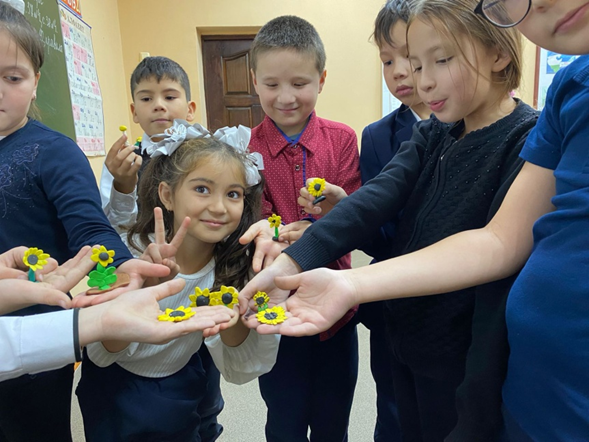 Актуальность проекта.
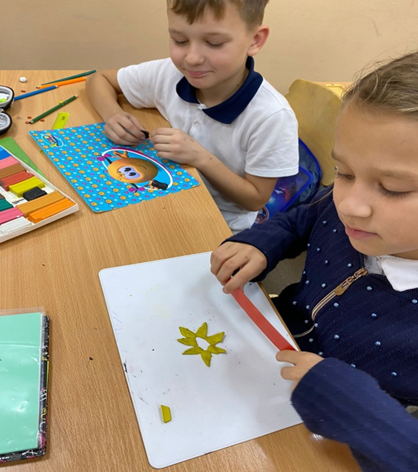 «Подсолнух» происходит от греческих слов «гелиос» – солнце и  «антос» – цветок.
Легенда о подсолнухе
Рекорд Гиннеса: самый большой цветок в мире -82см зафиксирован в Канаде, самый высокий-7м в Нидерландах.
В Россию подсолнух завёз из Голландии Пётр1.сначала использовали как декоративное растение,оказалось оно может прекрасно жить и радовать нас на наших землях.
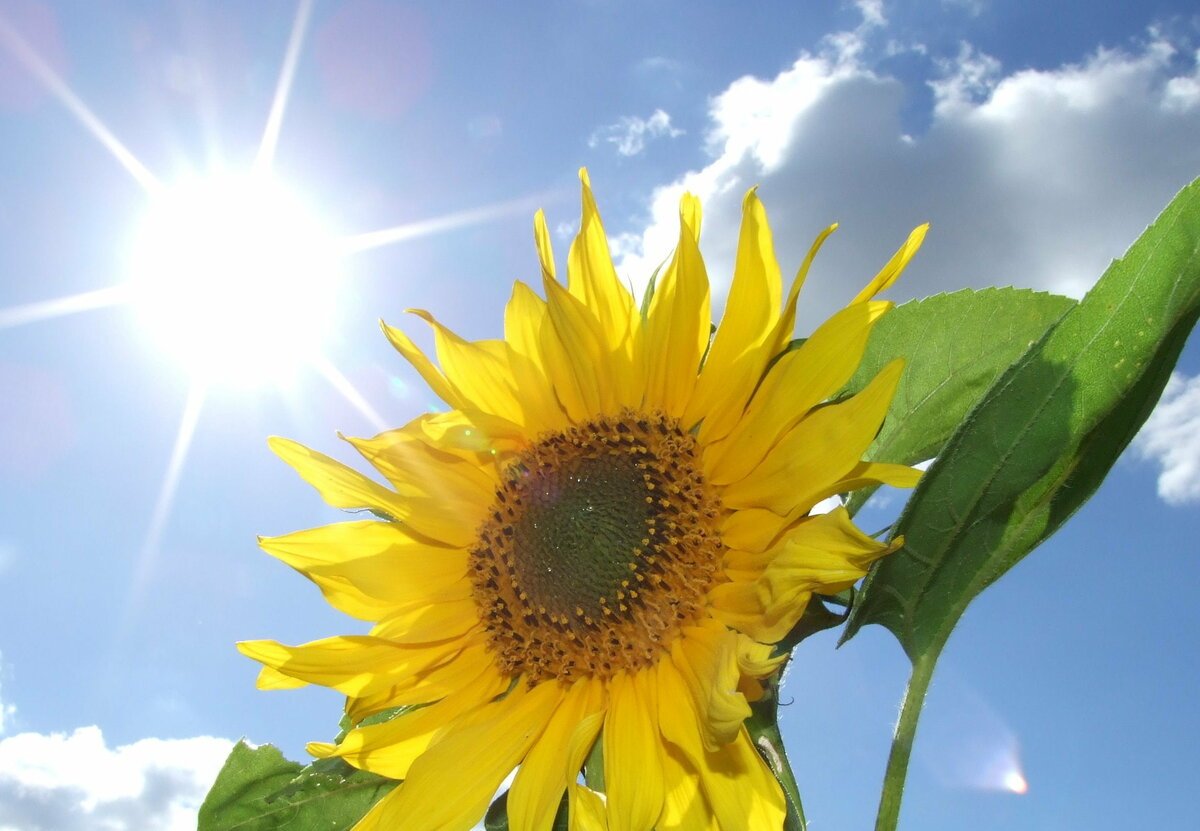 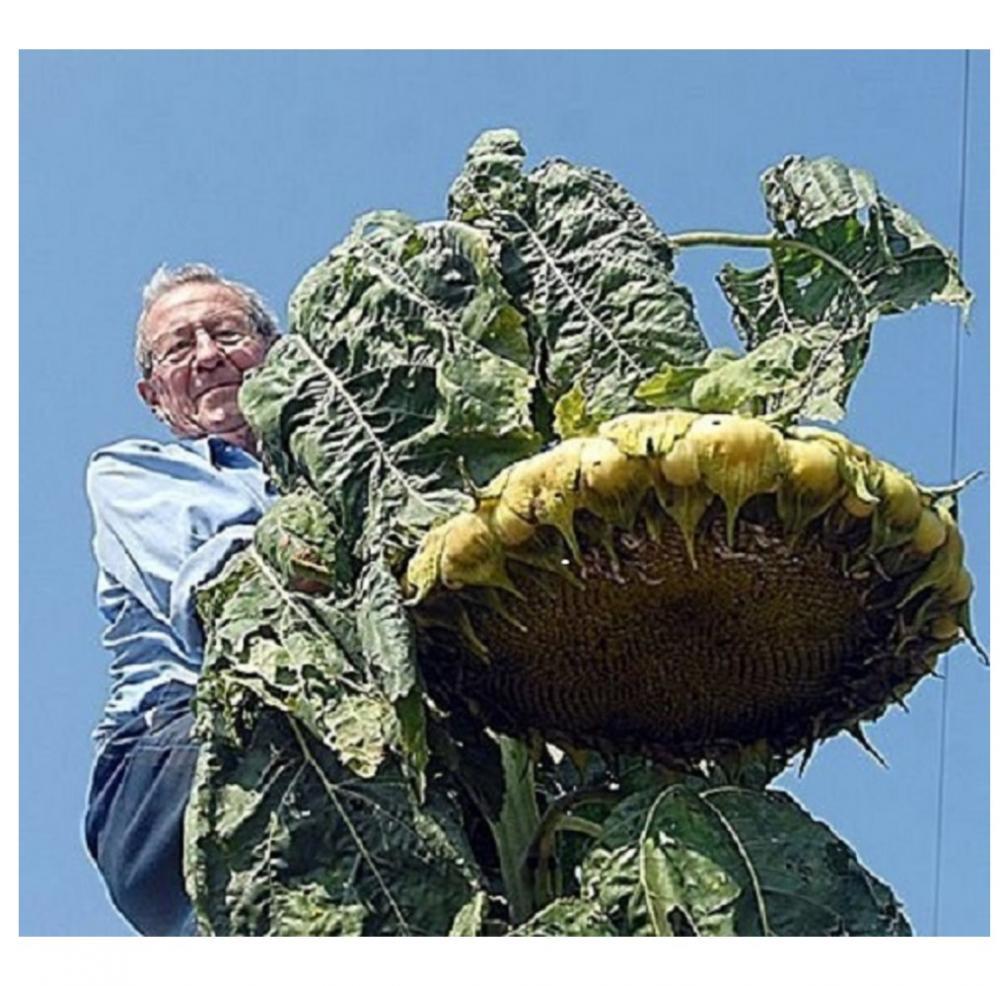 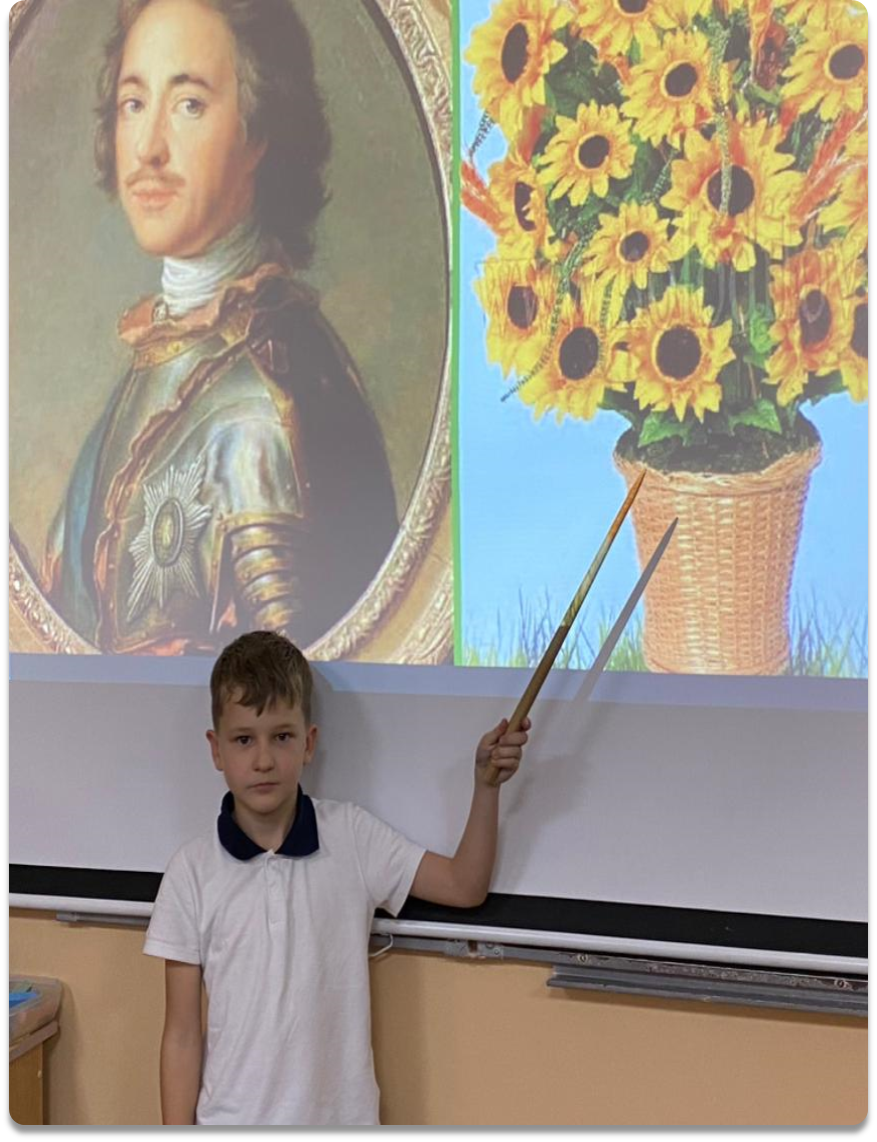 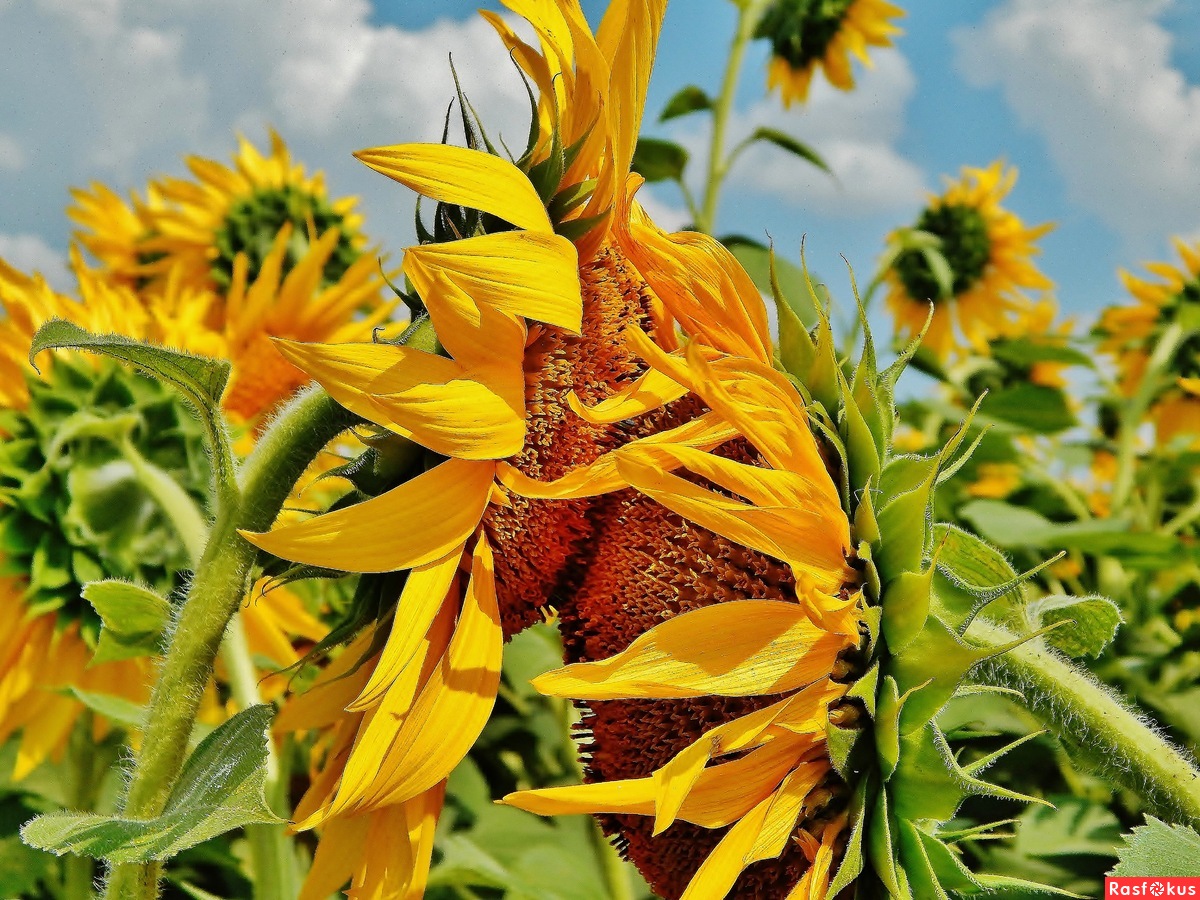 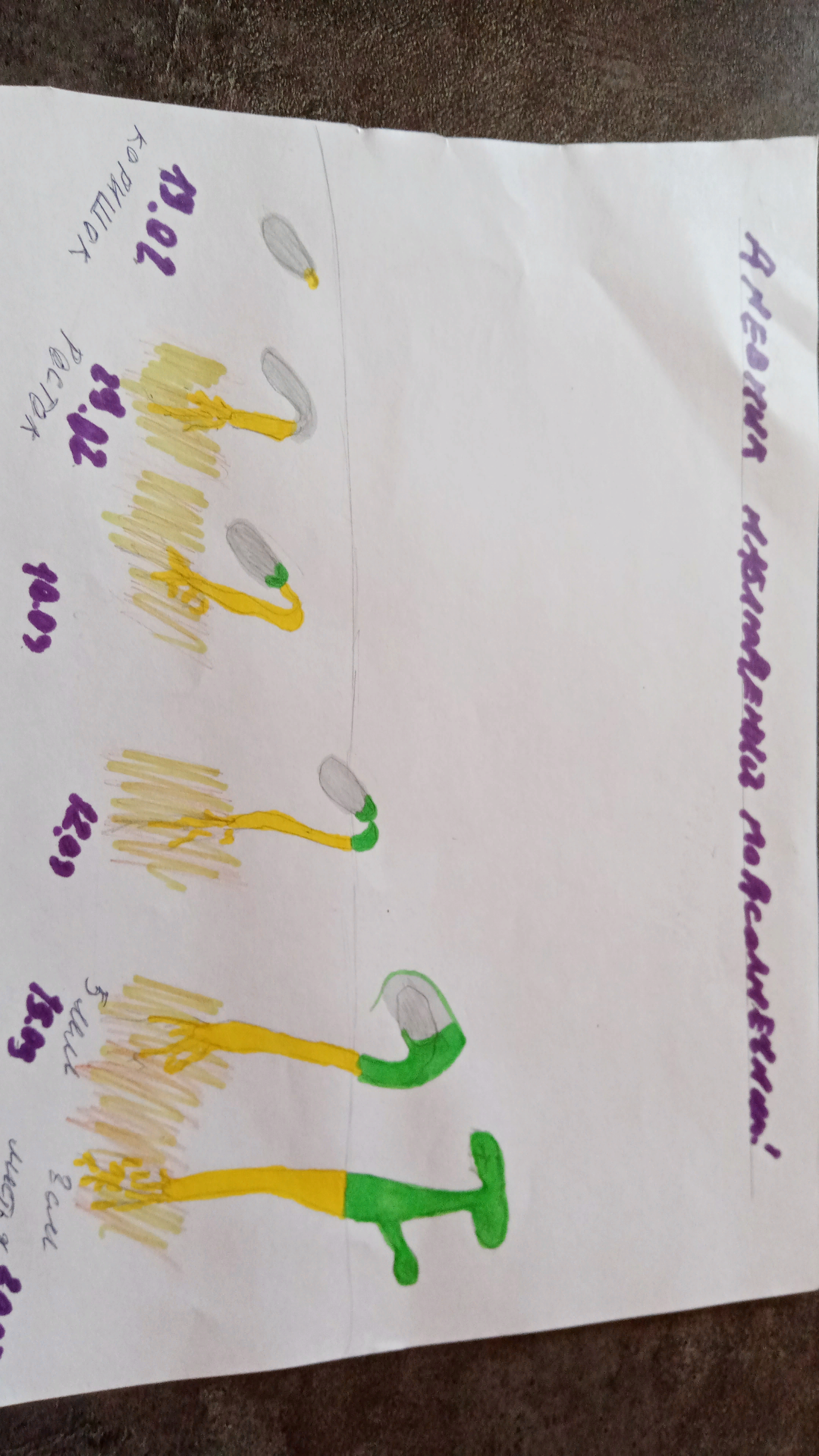 Строение подсолнуха:- корень- стебель- листья- большущий красивый цветок
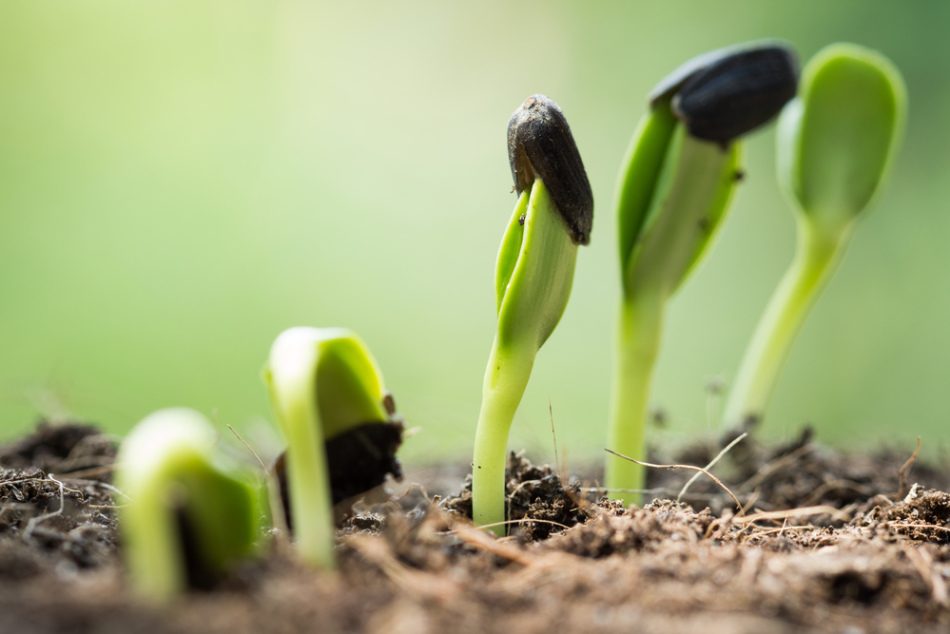 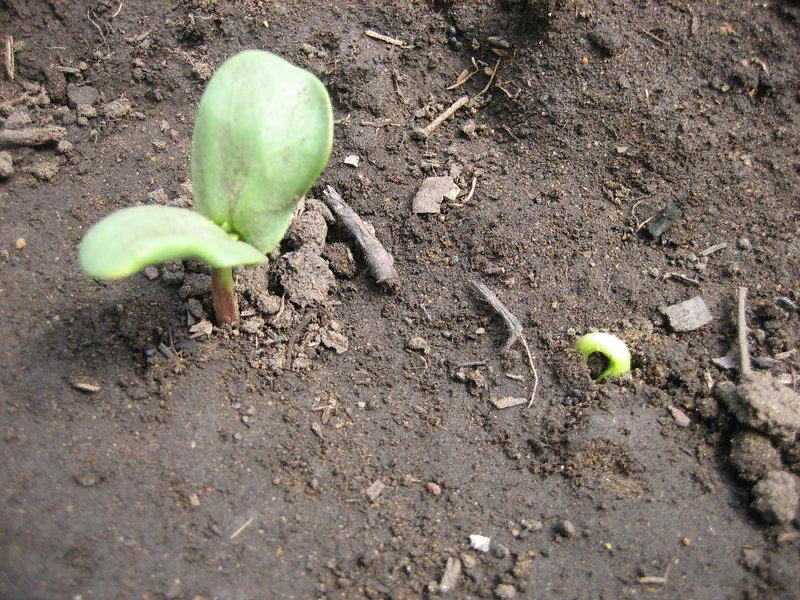 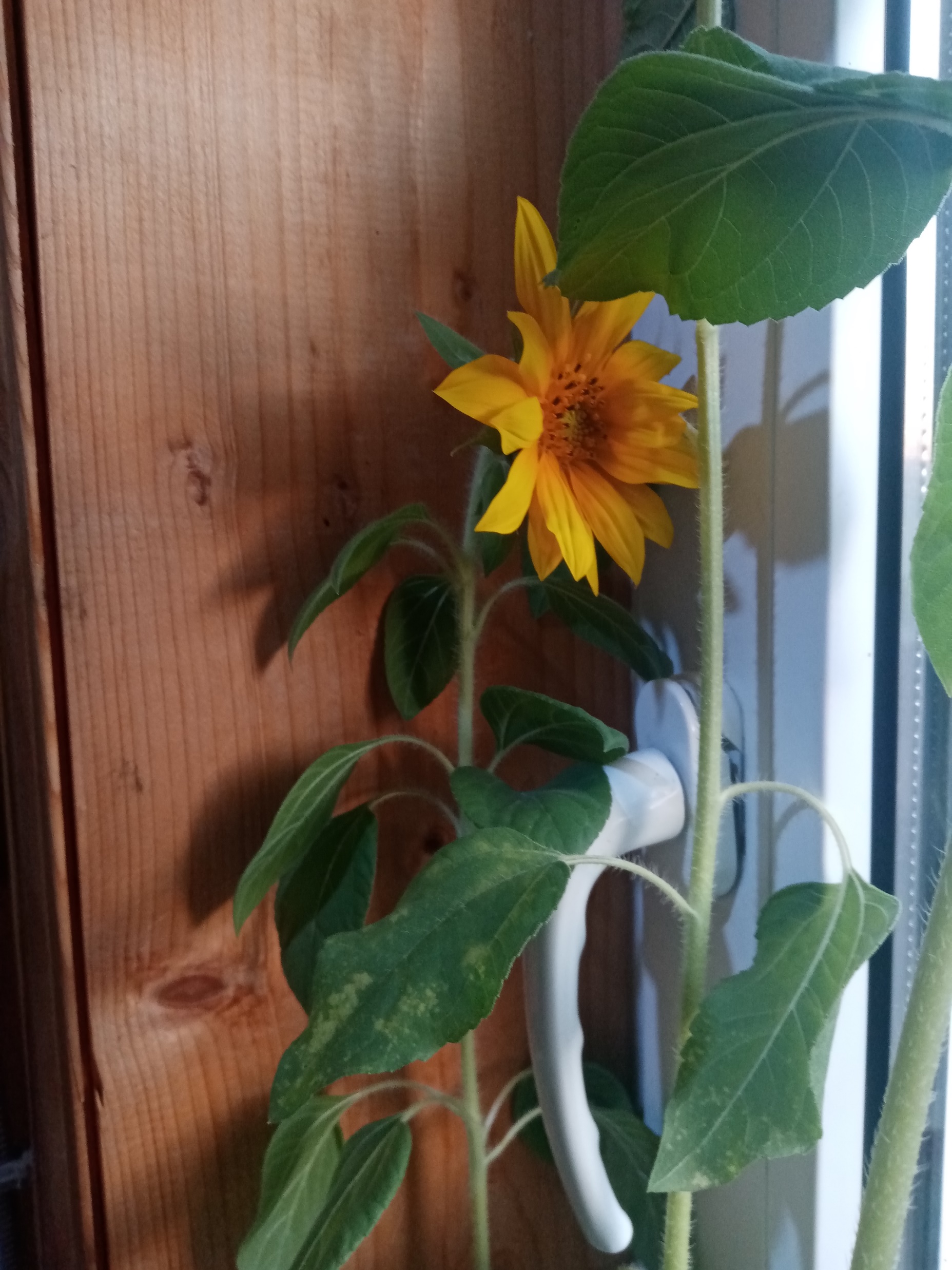 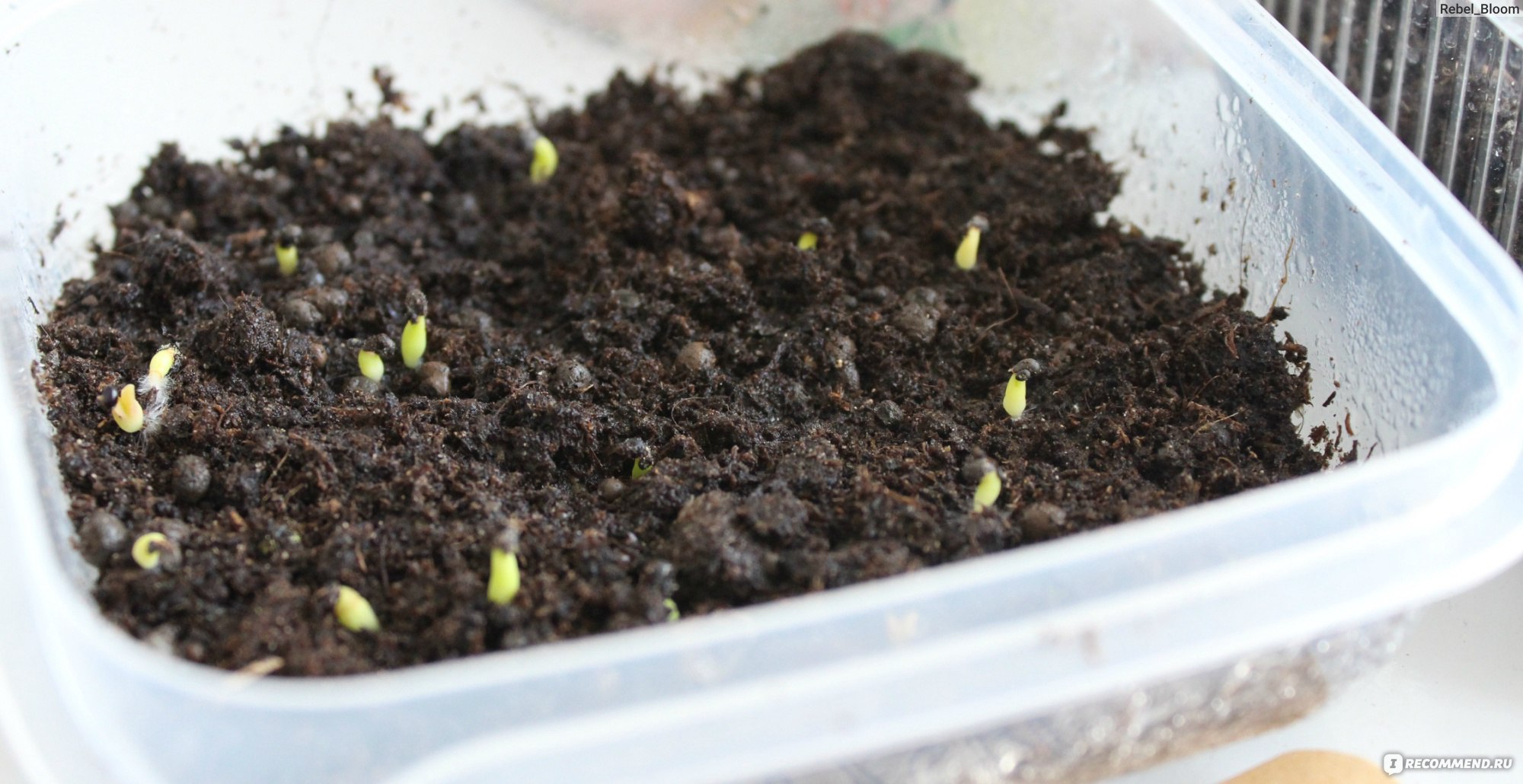 Как из семени вырастить подсолнух?
Гипотеза: мы предположили,если посадить  подсолнух в феврале, то в июле он созреет. Решили проверить это.
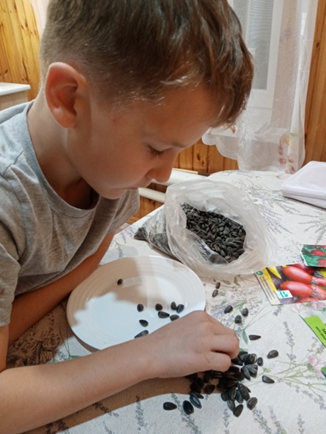 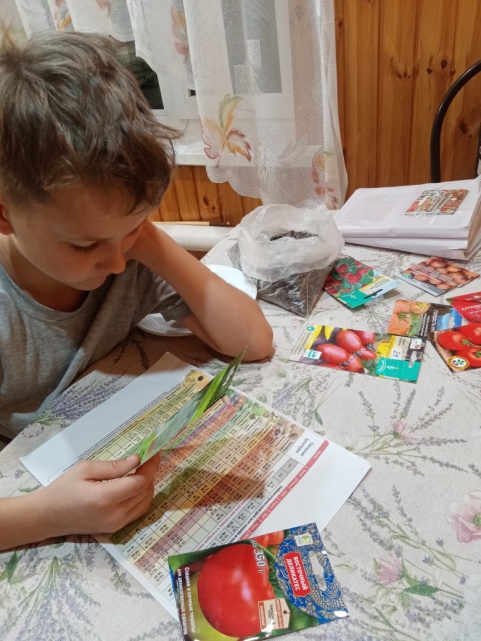 Практическая часть
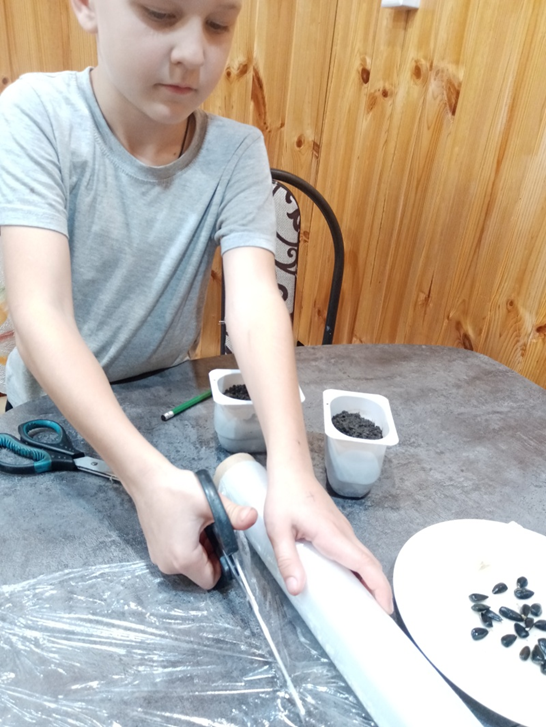 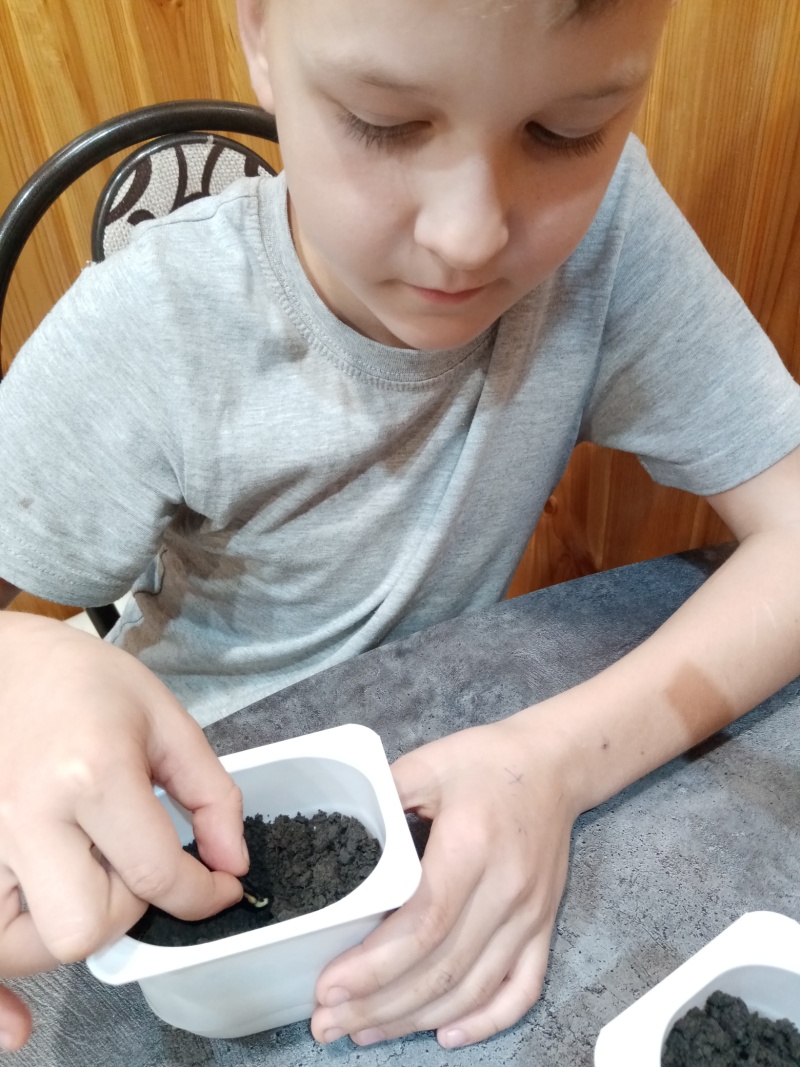 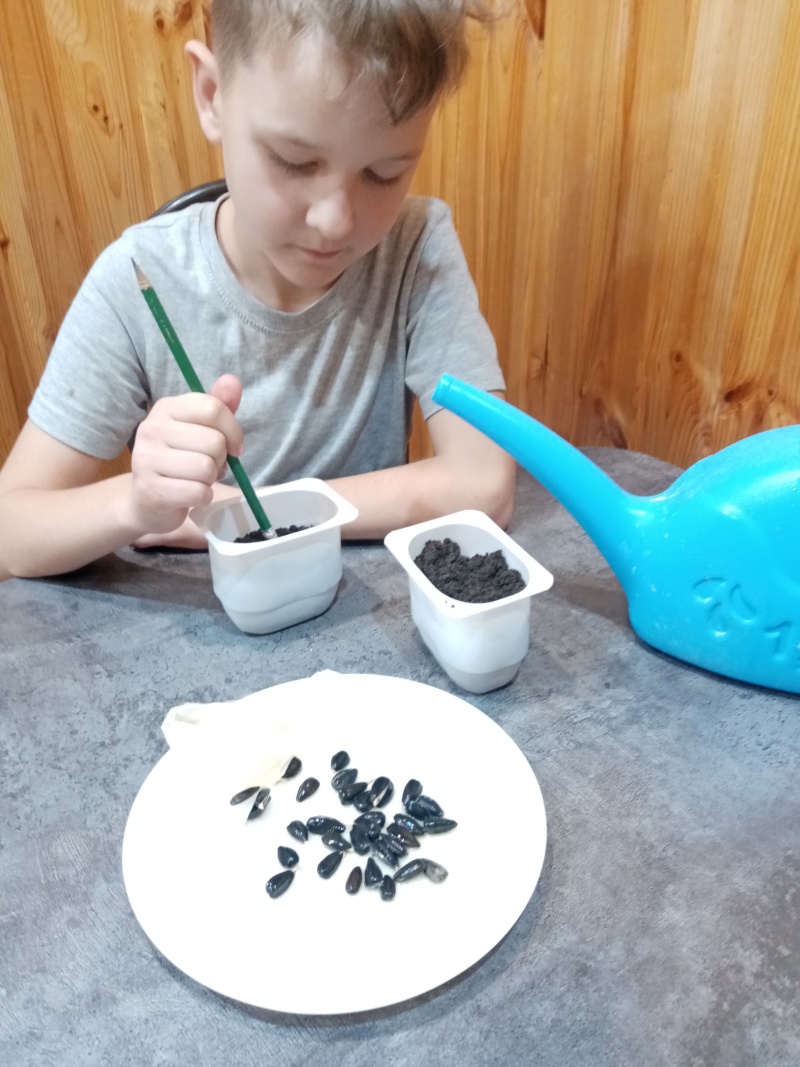 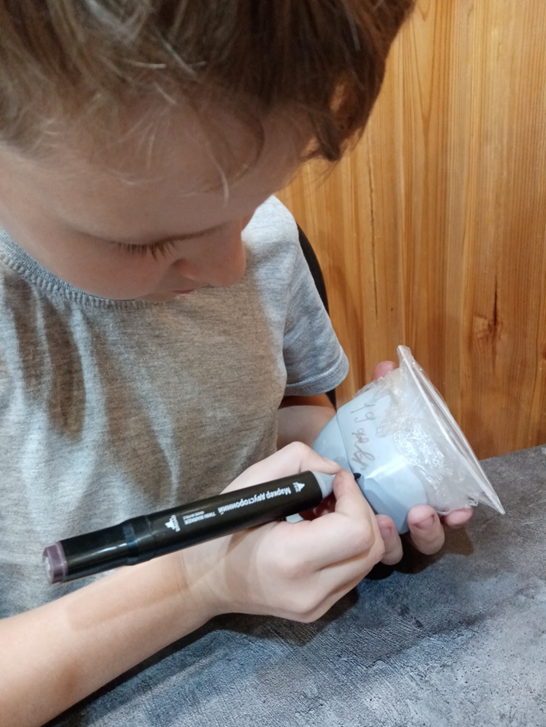 Высадка подсолнуха в огород
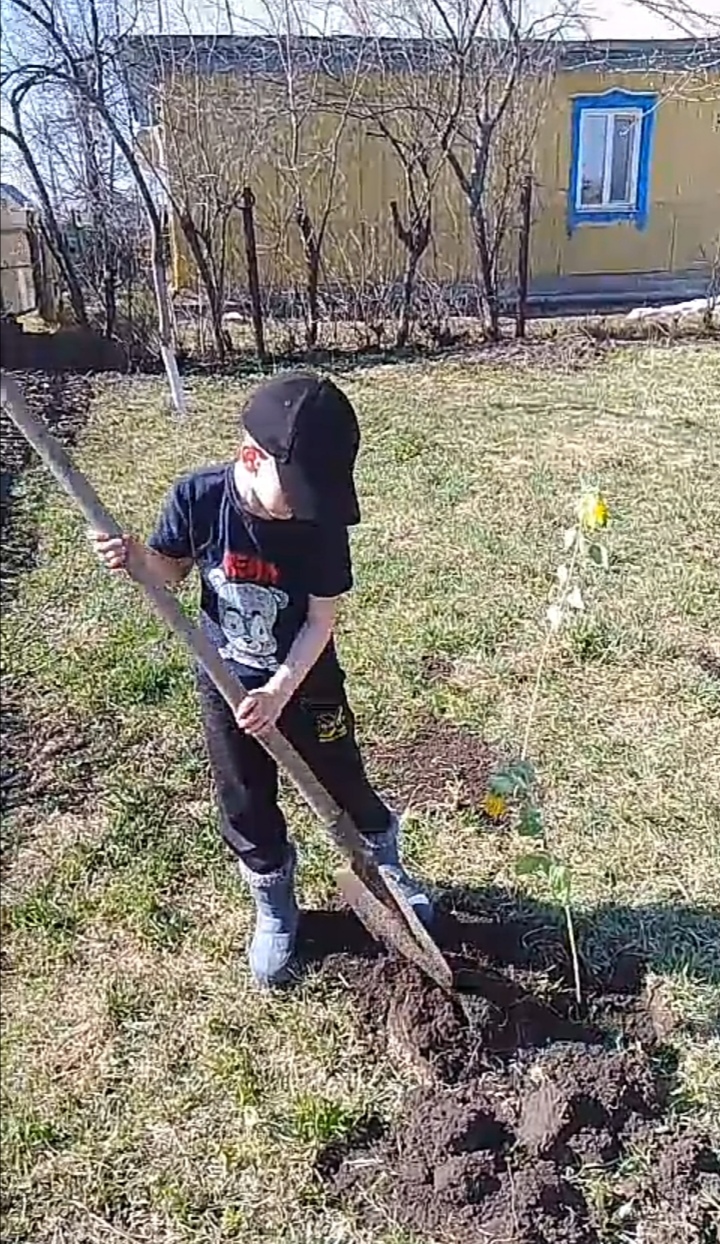 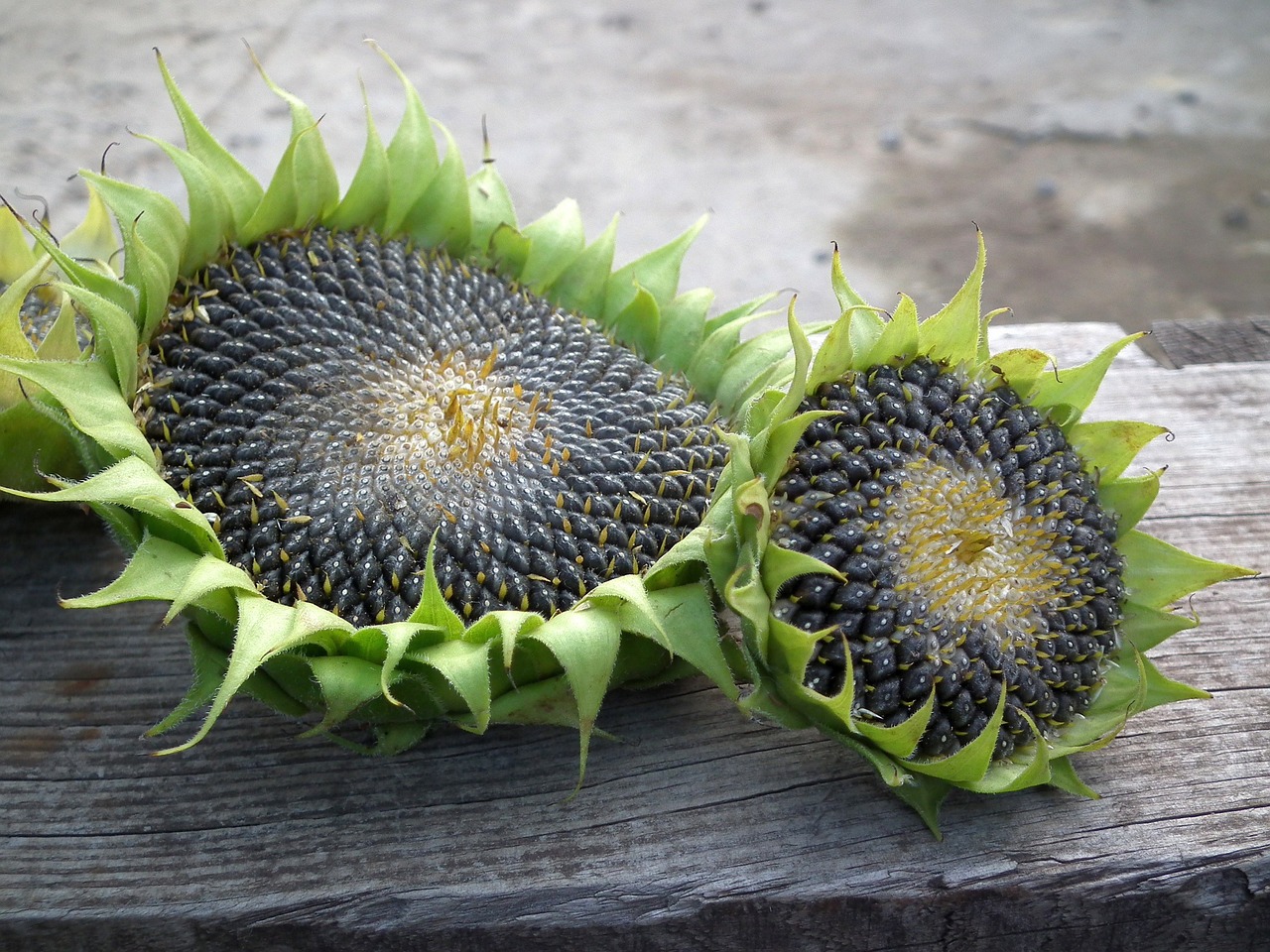 Польза семечек подсолнуха
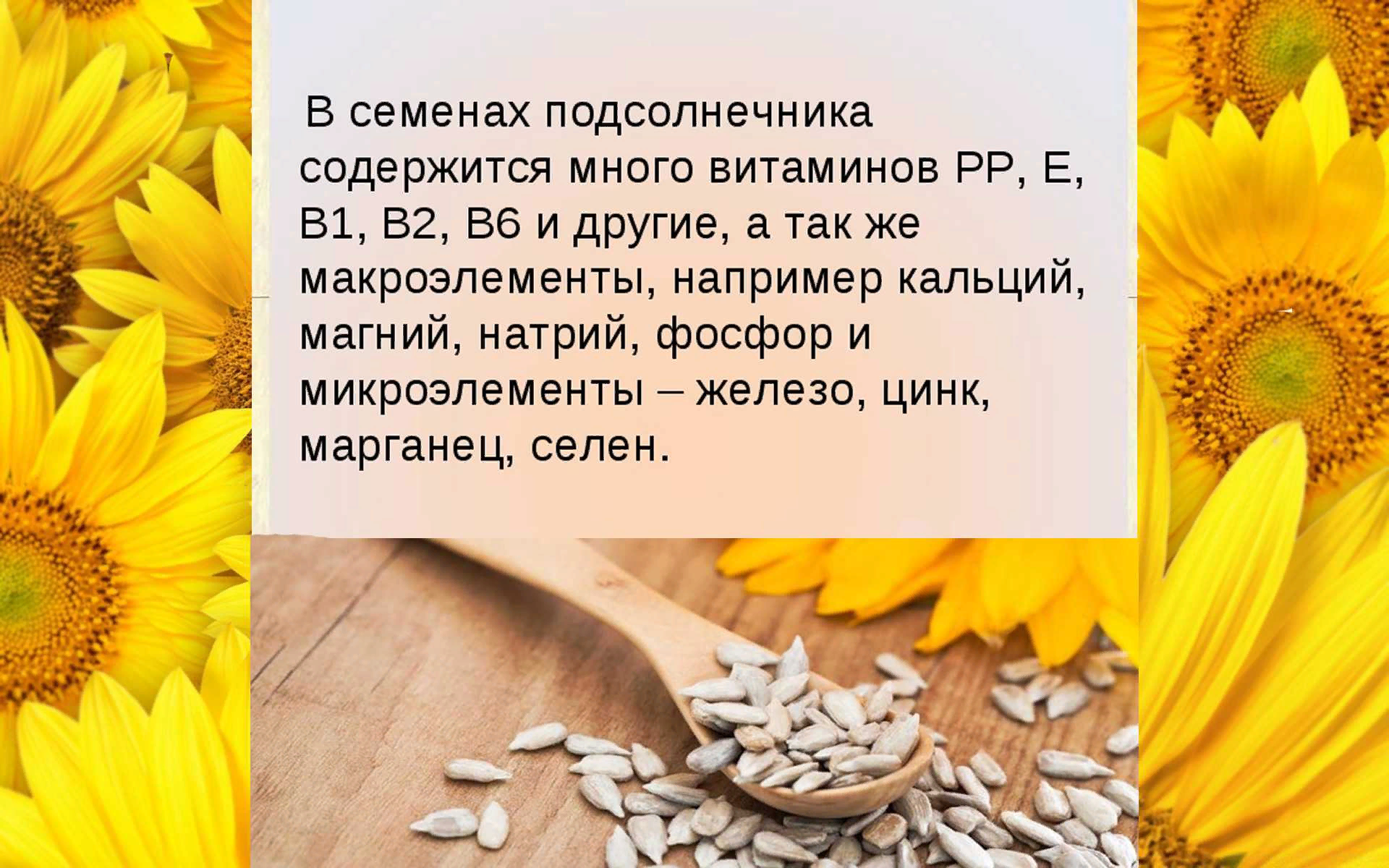 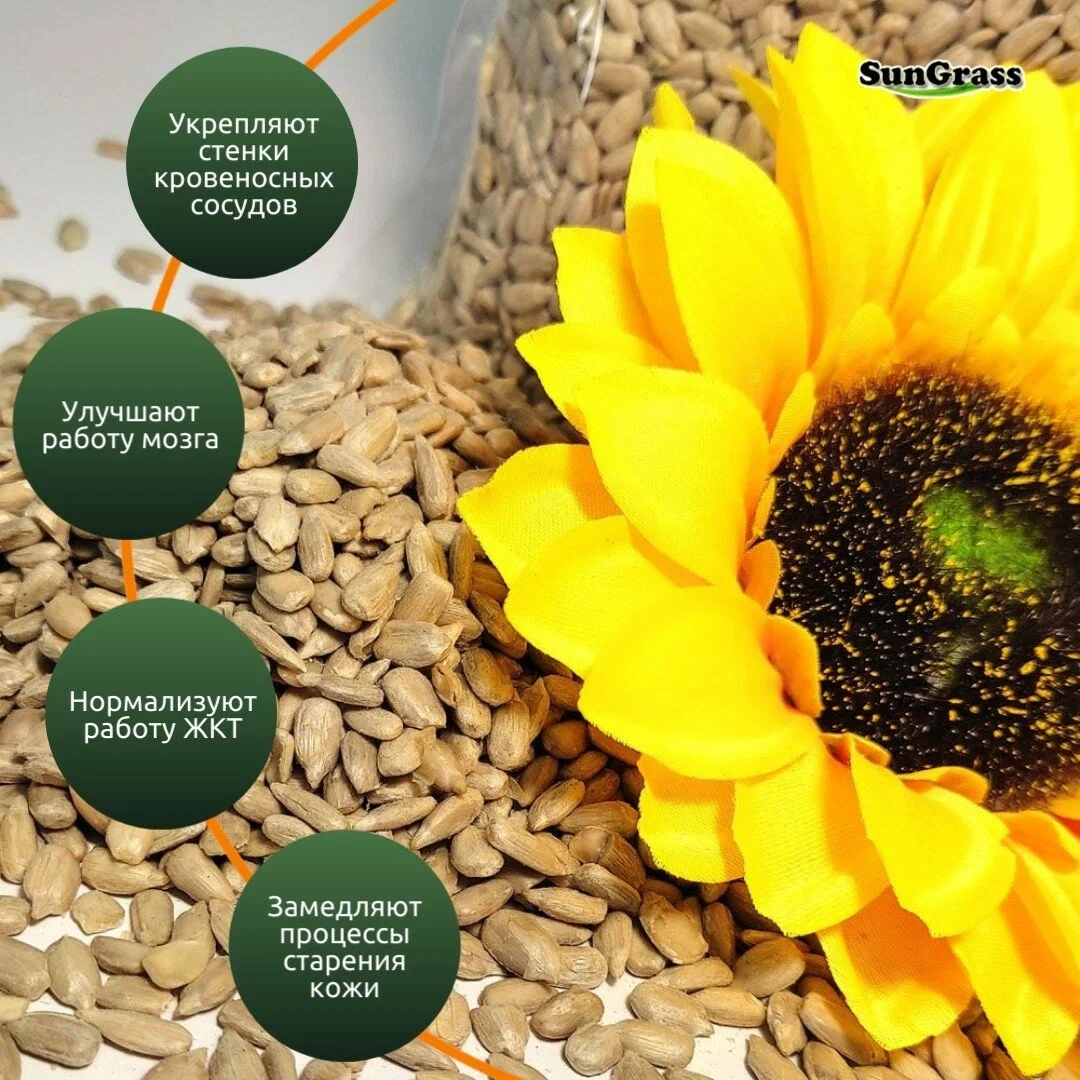 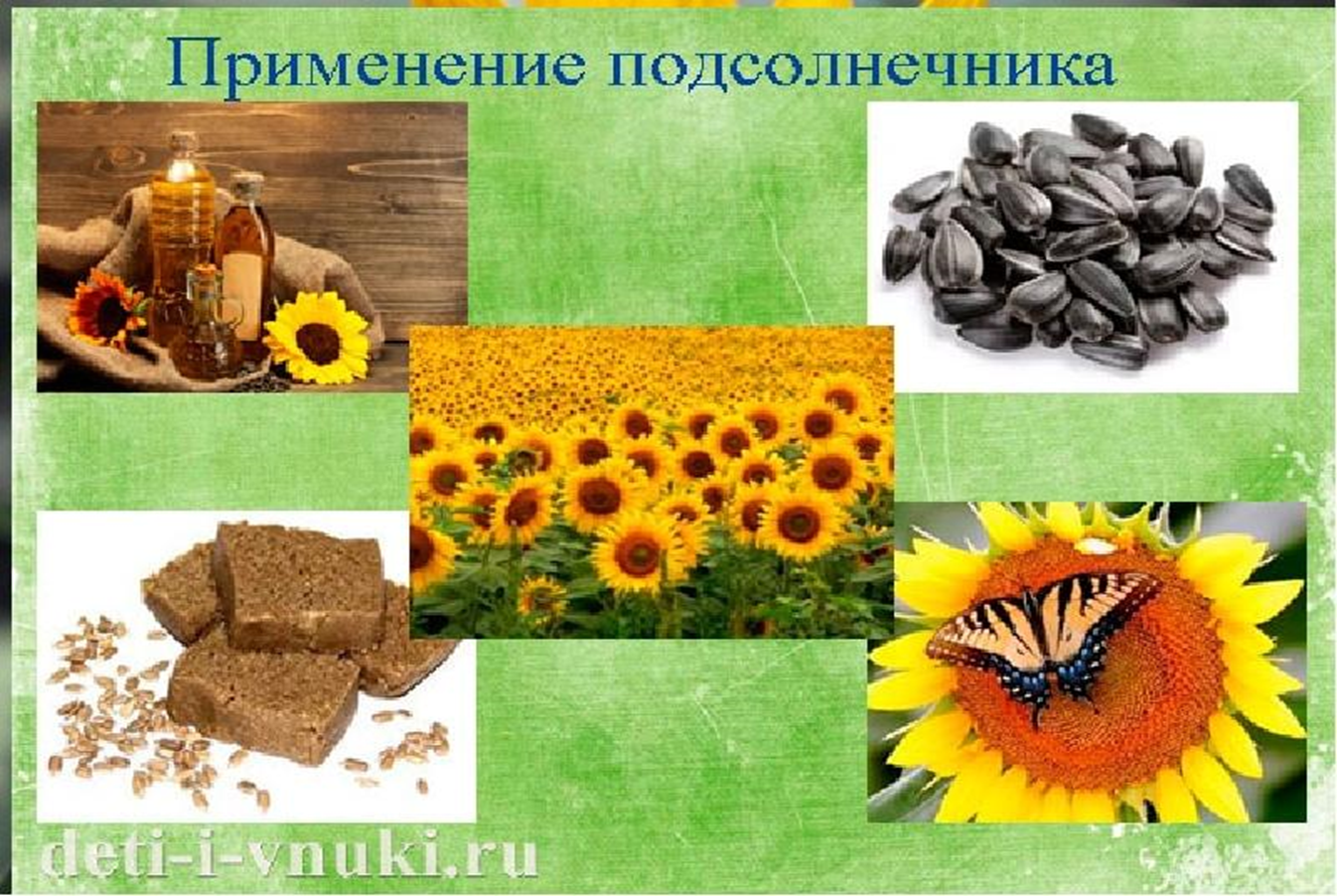 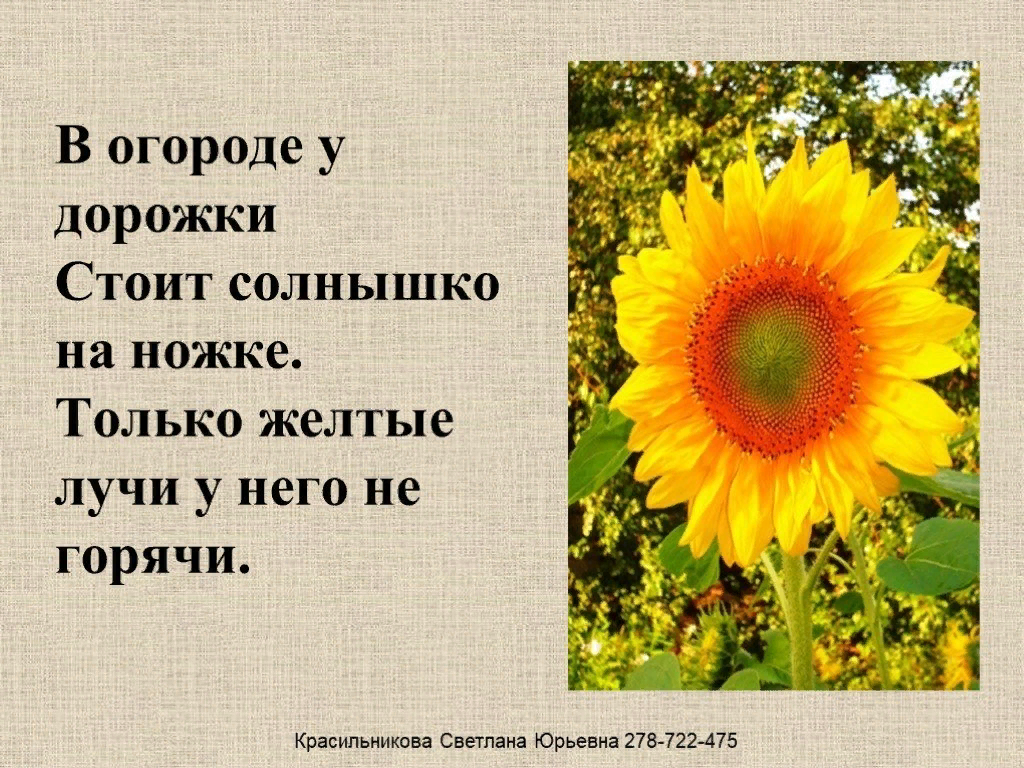 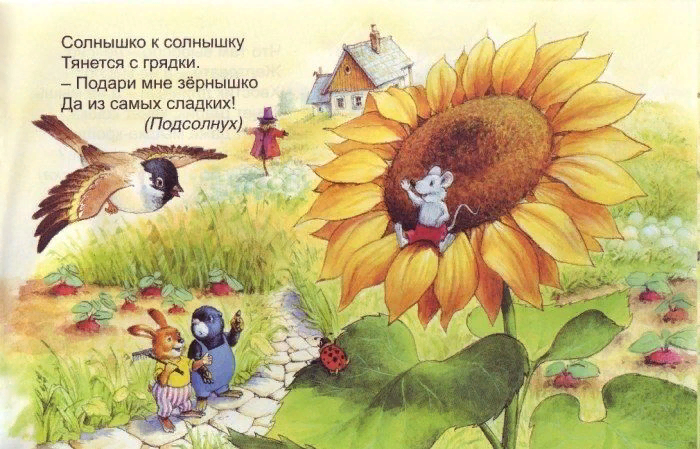 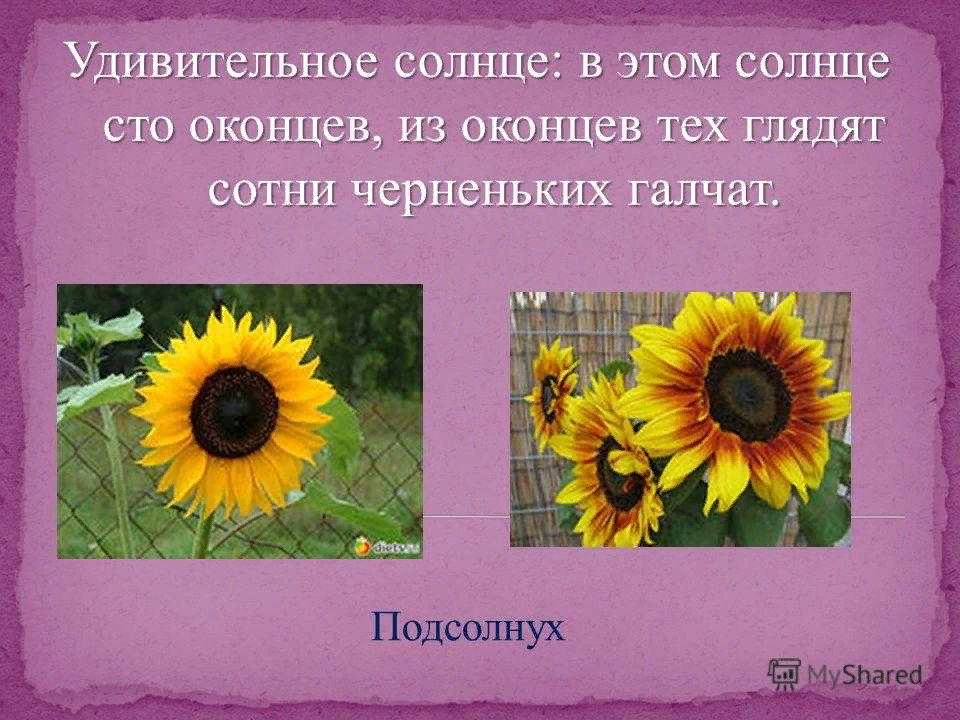 А вы знали это?
Заключение
Таким образом, в ходе исследования, я узнал о подсолнухе много интересного и полезного. Подсолнечник необычайно многообразен. Золотые головки на длинном стебле, будто локаторы, ищут Солнце, всё время тянутся к нему, за это и получил подсолнух своё название. 
   В заключении могу сказать, что гипотеза исследования подтвердилась.     Подсолнечник легко вырастить на садовом участке, он любит солнце и похож на него. А также подсолнух приносит большую пользу человеку. Теперь я понимаю, почему так много полей, в нашем родном Башкортостане,  засажены этим растением.
В дальнейшем у меня возникло  желание  изучить все процессы изготовления масла и попробовать самому получить растительное масло из подсолнечника.
У меня всё!
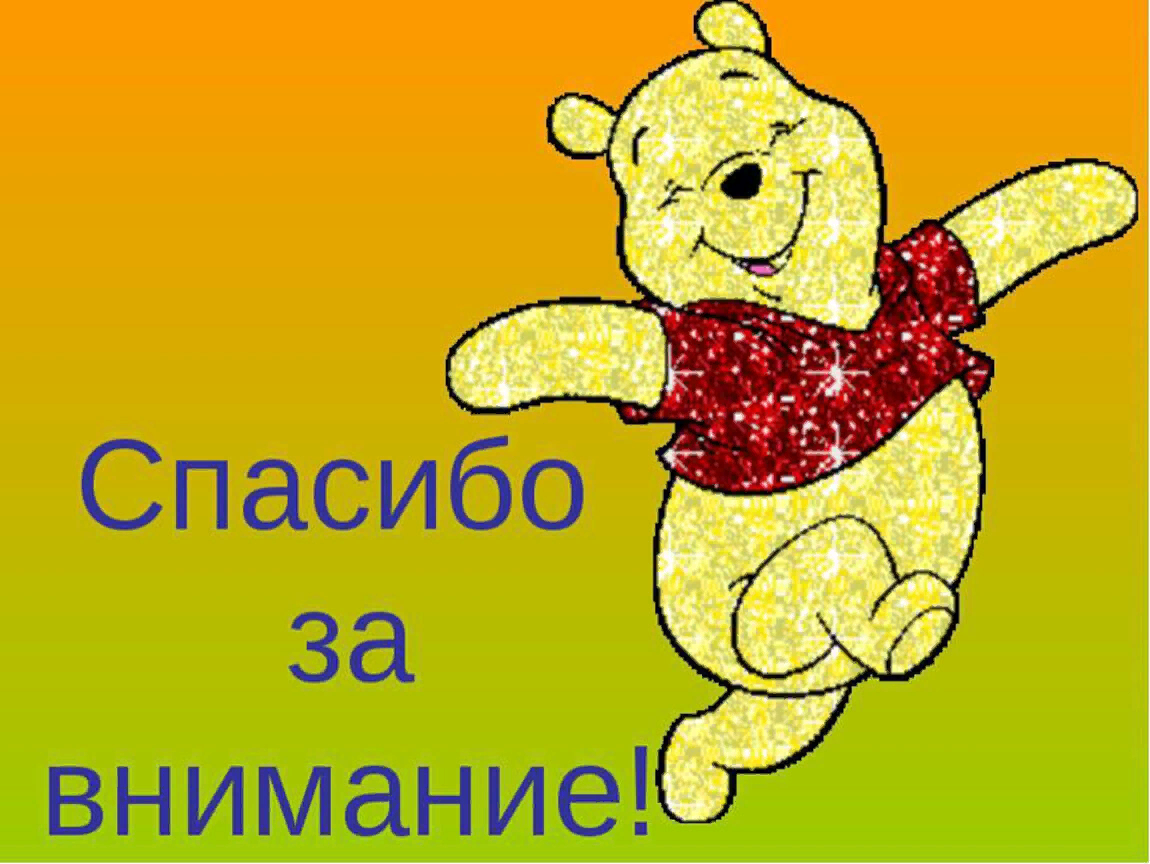